How do code documentation efforts spread over class hierarchy?
Mattia Pedrazzi
Seminar Software Engineering, FS2022
Supervised by Pooja Rani
Software Engineering Group (SEG)
Motivation
To extend / use the code base, developers need
Enough Documentation
Good Documentation Quality
Well Spread Documentation 
 - Interfaces
 - Uses
 - Superclasses
[Speaker Notes: Give an example of Juice project, show a screenshot of the project that it has 10000 of classes (that it is not possible to explore the project without navigating to the individual source code of the classes, maybe a folder structure).
, In such projects, how do we know what are the important classes, which classes needs to be documented?]
Motivation
To provide good documentation, the project maintainers need to know
Which are the important classes?
Which classes need documentation?
   High fan-in/out, inherited often
[Speaker Notes: Important class: A class that have lots of methods, it uses lots of other clases, and used by other classes, has lot of subclasses.
TODO: check the official definition of fan-in, fan-out.]
Motivation
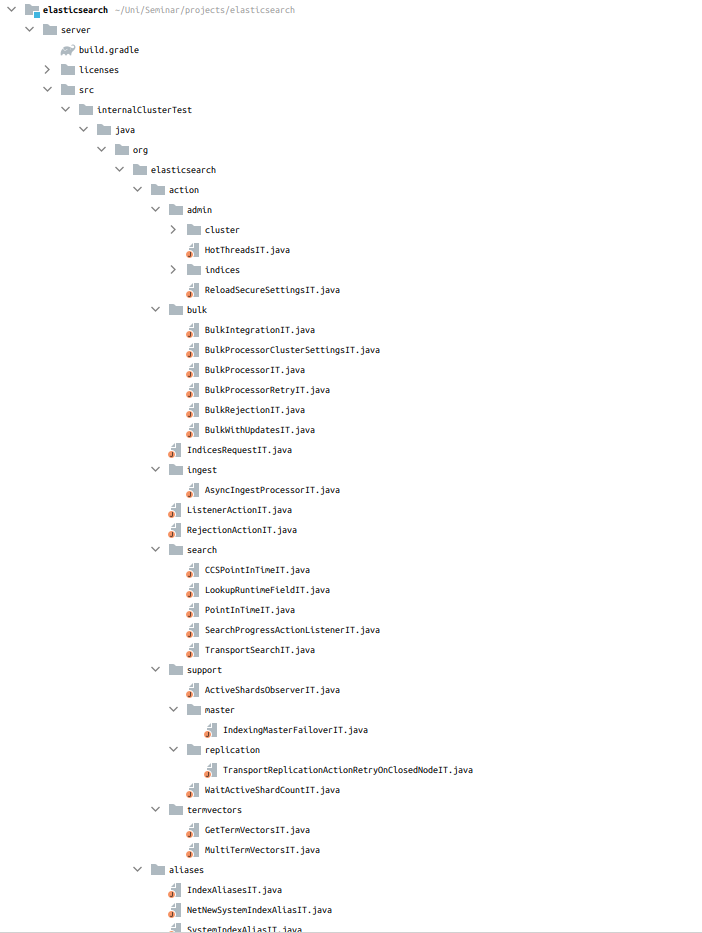 Example
Elasticsearch
19’931 Classes
1’171 Interfaces
14’288 Inheriting Entities
1’218 Inherited Entities
[Speaker Notes: Give an example of Juice project, show a screenshot of the project that it has 10000 of classes (that it is not possible to explore the project without navigating to the individual source code of the classes, maybe a folder structure).
, In such projects, how do we know what are the important classes, which classes needs to be documented?

Note: Guice is a relatively small project, I’d rather show elasticsearch, since it’s the biggest project.]
The Problem
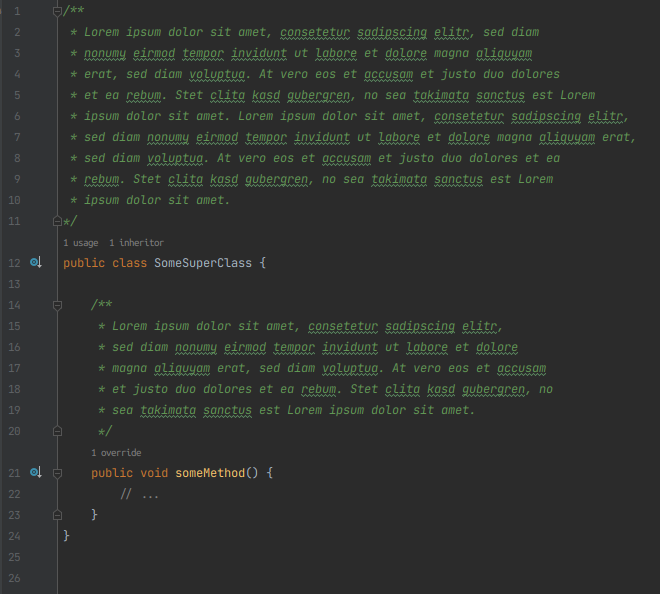 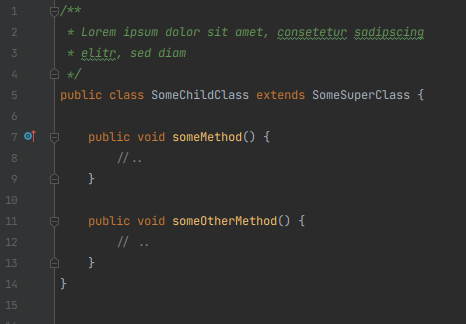 [Speaker Notes: waiting for data to find example
Note: actually very difficult to find examples where it would fit in one slides, so imma keep this]
The Problem
Where is the documentation lacking?
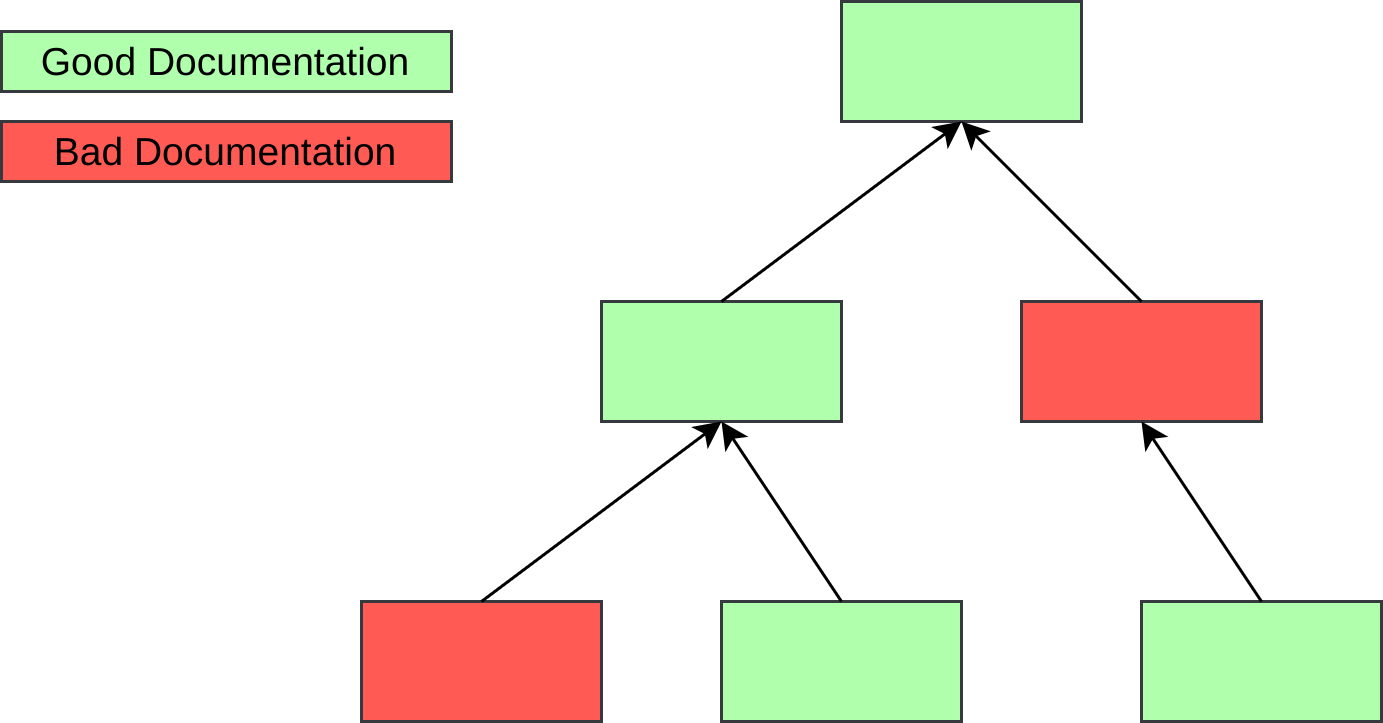 [Speaker Notes: Use the same color as used in the visualiztion]
The Goal
Extract hierarchy and documentation data
Provide useful visualization
Identify weak and strong documentation points (Quantity)
Related Work
Inheritance depth plays a role in the understand of oo software
six to four levels of inheritance is where problems start
Daly J., Brooks A., Miller J., Roper M., Wood M.,  “Evaluating Inheritance Depth on the Maintainability
of Object-Oriented Software”,Empirical Software Engineering, 1, pp. 109-132, Kluwer Academic Publishers, Boston, 1996
Related Work
Role and Features of Documentation
Documentation reuse improves productivity
Documentation inheritance
Information hiding
Sametinger J. “Reuse Documentation and Documentation Reuse”, Dept. of Computer Science, Texas A&M University, Texas, U.S.A, 1996
Related Work
Metrics
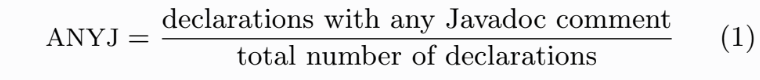 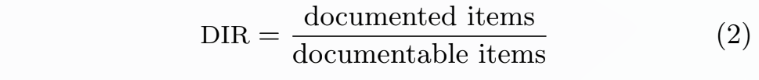 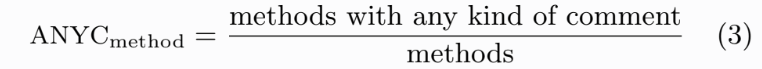 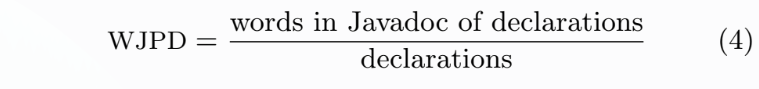 Schreck, D., Dallmeier, V., Zimmermann, T. “How Documentation Evolves Over Time”, Dept. of Computer Science, Saarland University, Saarbrücken, Germany, 2007
Related Work
Eclipse Evaluation
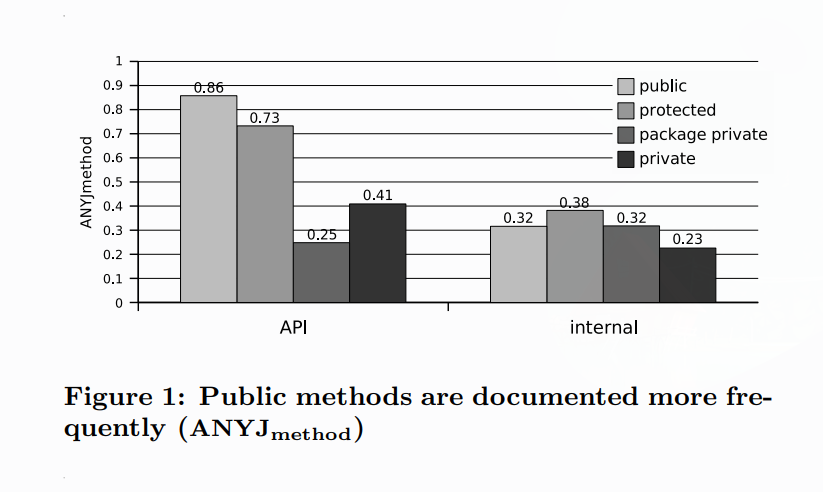 Schreck, D., Dallmeier, V., Zimmermann, T. “How Documentation Evolves Over Time”, Dept. of Computer Science, Saarland University, Saarbrücken, Germany, 2007
[Speaker Notes: Add some important papers what people are doing in this direction

Use connected papers https://www.connectedpapers.com/main/34a99e1e0460beb18fe5c8e7492b9990b0cee68c/Measuring-energy-footprint-of-software-features/graph
 to find similar and important papers]
Our Approach
Java Doc Extractor (golang)
   -	Visualize uses and relations with Roassal (Pharo)
JSON Data
Doc Extractor
Visualization
Java Doc Extractor Repository: https://github.com/UsernameN0tAvailable/java_doc_extractor
[Speaker Notes: TODO: Make a diagram of your approach, put the links in the footer]
Our Approach
Projects Analysed
Guava (google)
Guice (google)
Hadoop (Apache)
Framework (vaadin)
CDT (Eclipse)
ElasticSearch 
P2 Exercise
[Speaker Notes: TODO: Make a diagram of your approach, put the links in the footer]
Results
Extractor Output
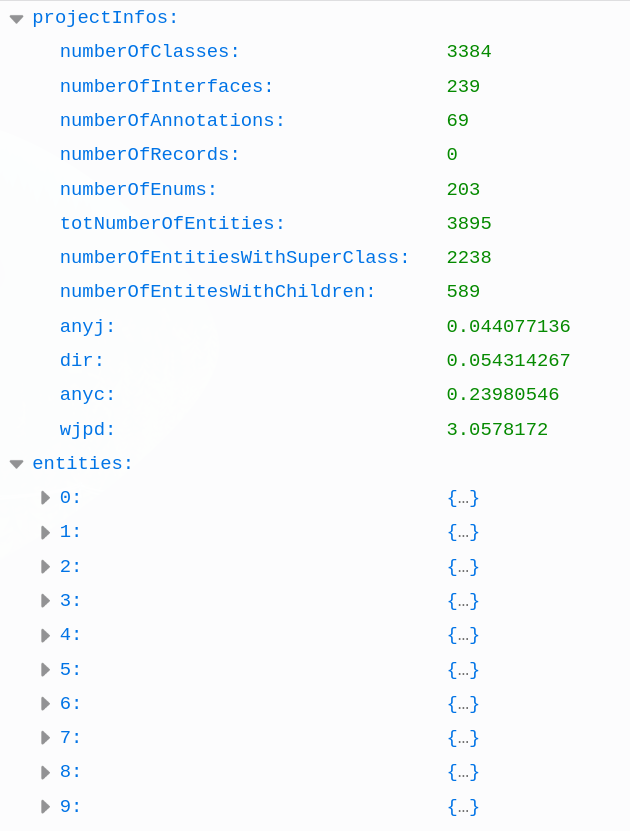 [Speaker Notes: Add the JOSN file, and visluaztion here]
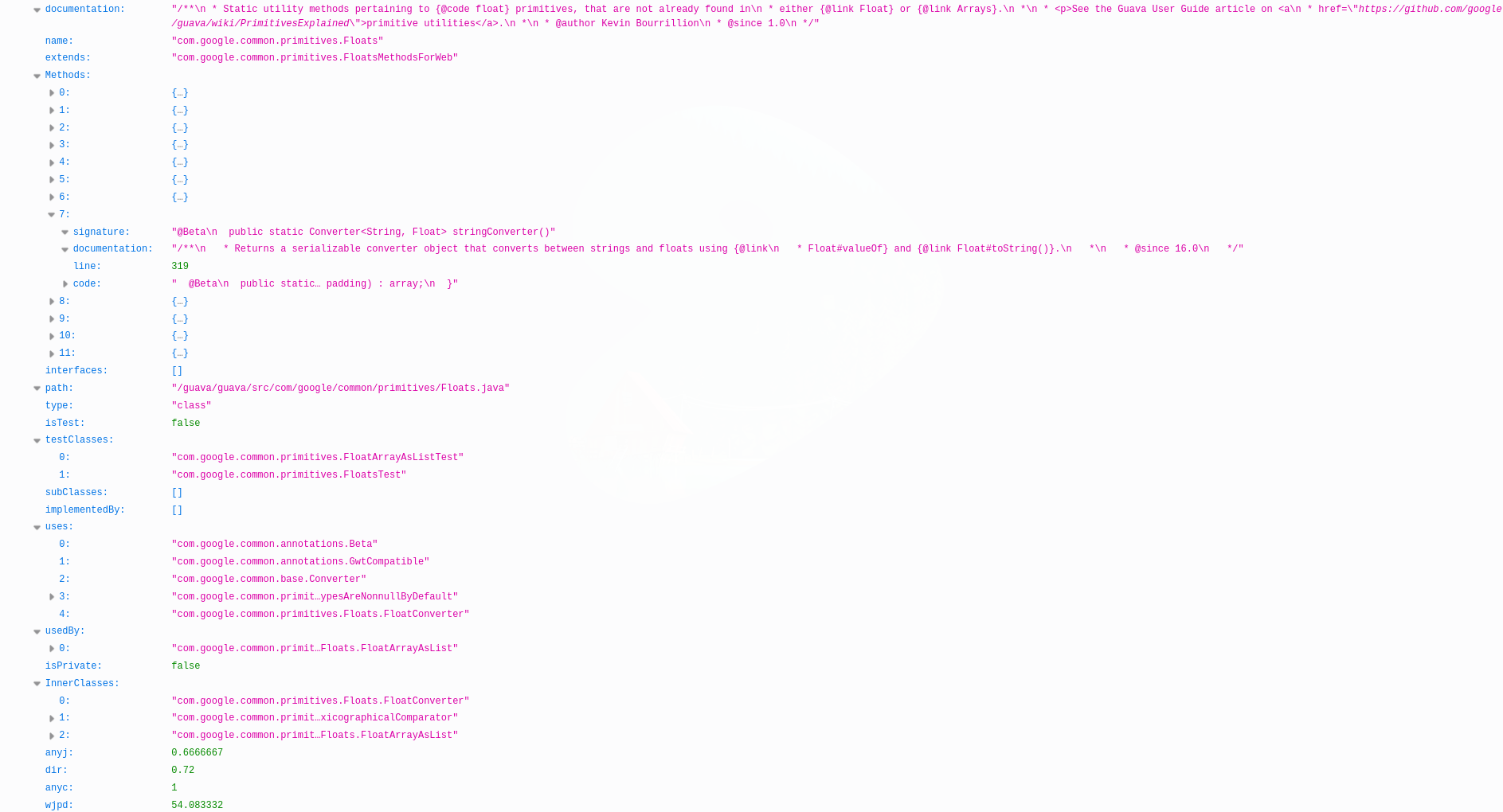 Results
Extractor Output
[Speaker Notes: Add the JOSN file, and visluaztion here]
Results
Visualization Demo
Results
Conclusion
Is the visualization useful?
User evaluation needed
Additional metrics needed